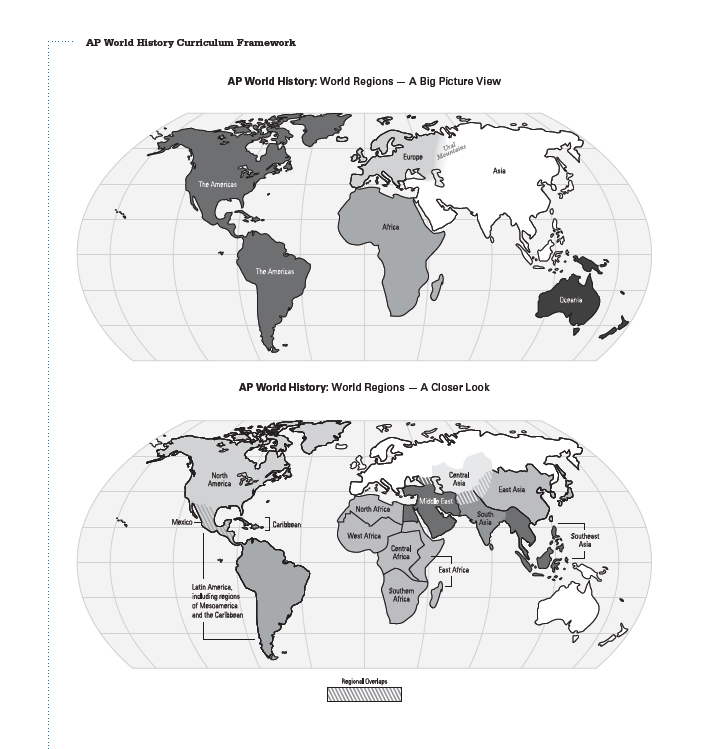 Animals and Crops Around the World
Answer the following questions:
1. What regions of the world have the most agriculture? Why? What regions do not have much agriculture? Why?
2. Why did some groups develop or accept completely sedentary agriculture, while others  partly or fully kept to earlier patterns? 
3. What evidence could you use to back up your hypothesis?
*What were the causes and consequences of the Neolithic shifts in human living habits?

*In what ways did settled agricultural lead to new and more complex social and economic systems?

*In the development of the first civilizations, what was gained for humankind, and what was lost?
Your Quiz for the day
Agricultural Revolution

Neolithic

pottery

Fertile
Crescent

livestock

animal
husbandry

Technology

irrigation
Mesopotamia

Teosinite

Pastoralist

Catal Huyuk

Jericho

Chiefdom

Sedentary

Population increase
Write a thesis statement 

How did the early agricultural societies differ from those of the Paleolithic era?
Criteria of civilization